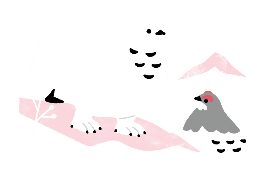 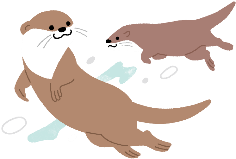 つなげるーぱ！アワード2025活動レポート
例：〇〇大作戦！
感想
工夫したこと
活動名
この活動に決めた理由
数字アピール
活動手段
例：回収ボックス作り、チラシ作り、お昼の放送　など
くわしい活動内容
※写真があれば、先生から応募フォームにてんぷしてもらってください。
例：全校生徒１０００人の前で発表しました！
小学校名：　　　　　　　学校
学年：　　年生
クラス：　　組※クラス応募の場合